匯入圖片與調整大小
（宜蘭縣版學生資訊課程教材）Chrome OS 版本
點選「插入」
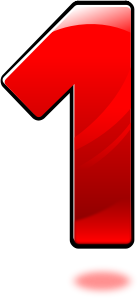 （宜蘭縣版學生資訊課程教材）Chrome OS 版本
點選「圖片」
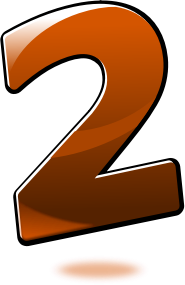 （宜蘭縣版學生資訊課程教材）Chrome OS 版本
點擊「選擇要上傳的圖片」
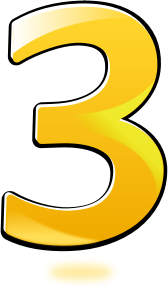 （宜蘭縣版學生資訊課程教材）Chrome OS 版本
選取「裝飾」檔案，點選「開啟」
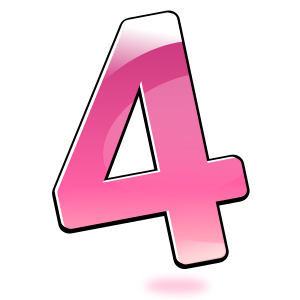 （宜蘭縣版學生資訊課程教材）Chrome OS 版本
選取「蛋糕」檔案，點選「開啟」
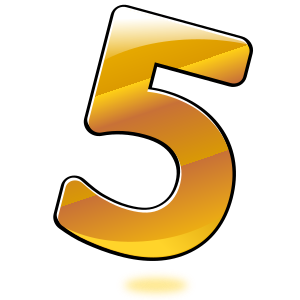 （宜蘭縣版學生資訊課程教材）Chrome OS 版本
匯入裝飾圖片及蛋糕圖片
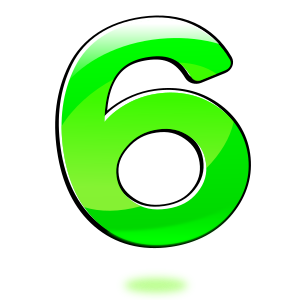 （宜蘭縣版學生資訊課程教材）Chrome OS 版本
調整大小，移動到適當的位置
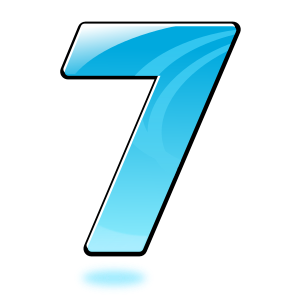 （宜蘭縣版學生資訊課程教材）Chrome OS 版本